簡報檔案版型請依據團隊需求設計
簡報首頁請務必鍵入課程名稱，議題/SGD對應名稱，參賽者團隊全員姓名及任職/就讀校名
請務必保留右下角領域中心視覺圖於簡報首頁
除首頁外，總簡報頁面不可以超過10頁
請將本簡報檔名儲存為 附件三 (在職雙語簡報)主要任務設計者全名_課程名稱如：王恆亮_無家5年，我家5年
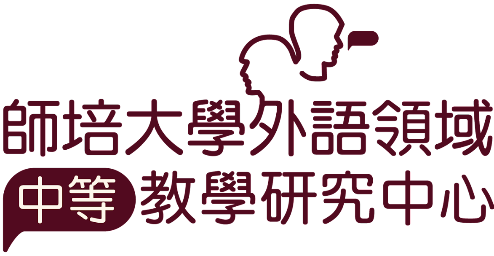